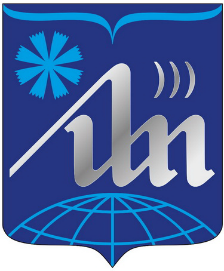 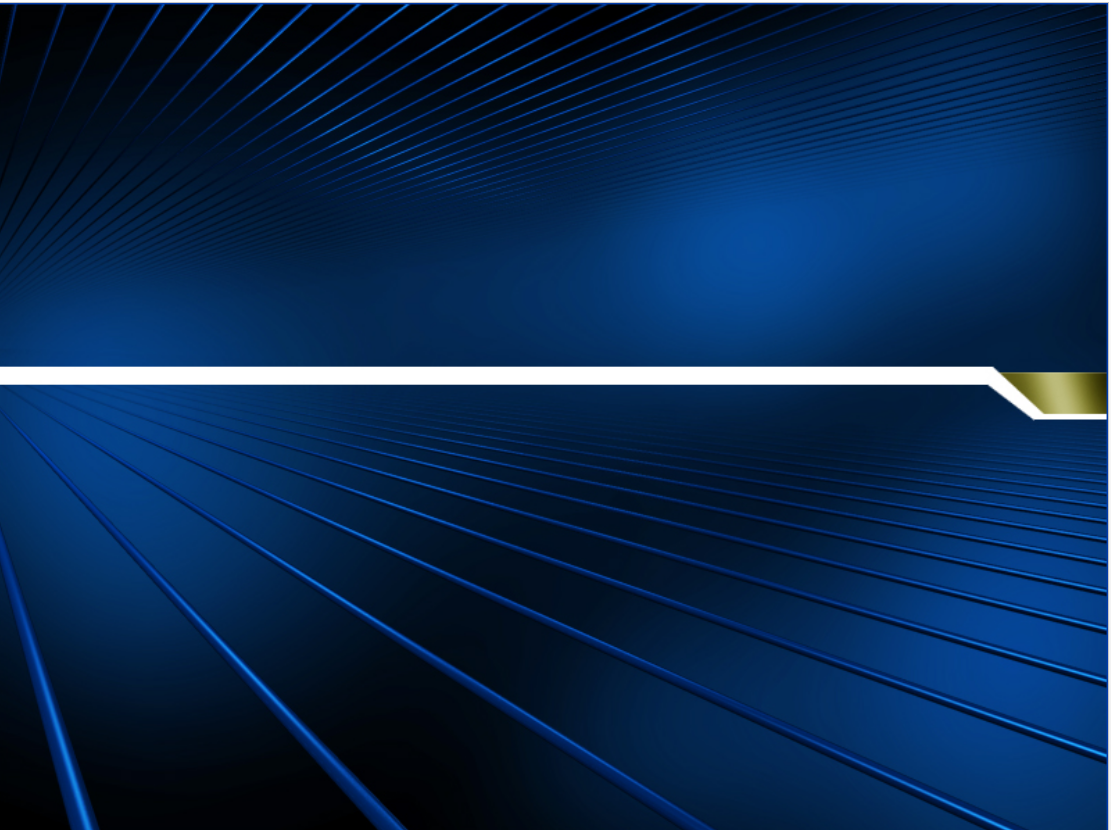 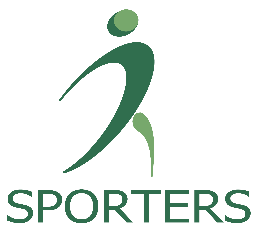 Учреждение образования «Белорусский государственный университет информатики и радиоэлектроники»
Создание виртуального музея работ архитектора-скульптора Валентина Павловича Занковича «Сохраняя память о прошлом, строим будущее!»
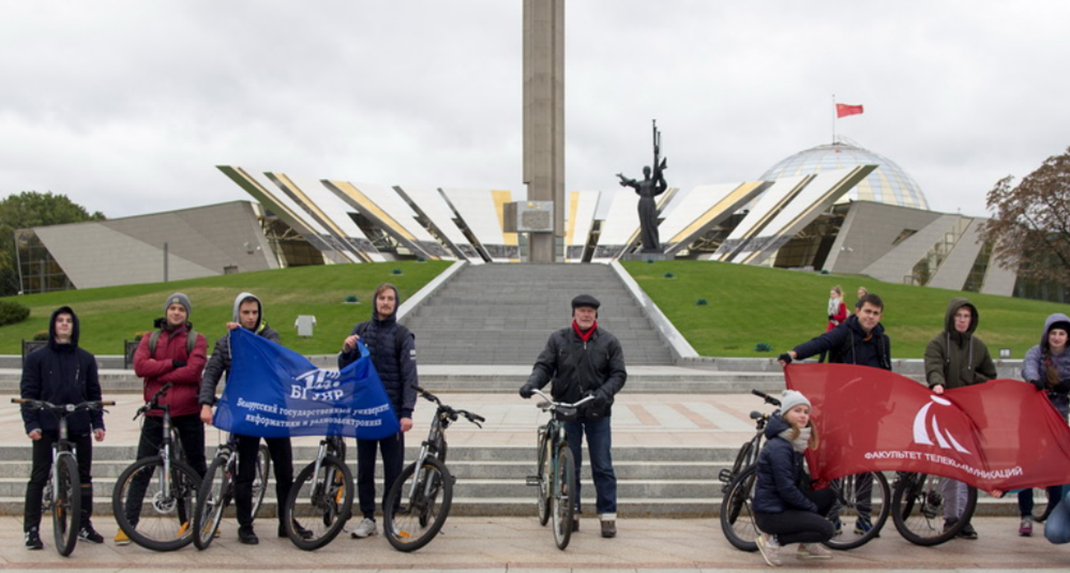 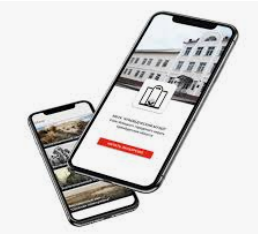 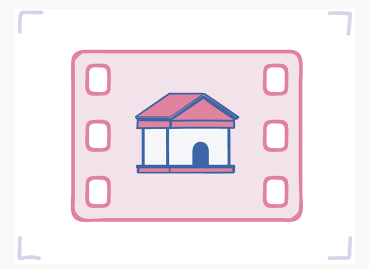 Докладчик:
Данейко Татьяна Михайловна  – заместитель декана факультета инфокоммуникаций, координатор волонтерской группы «Sporters»
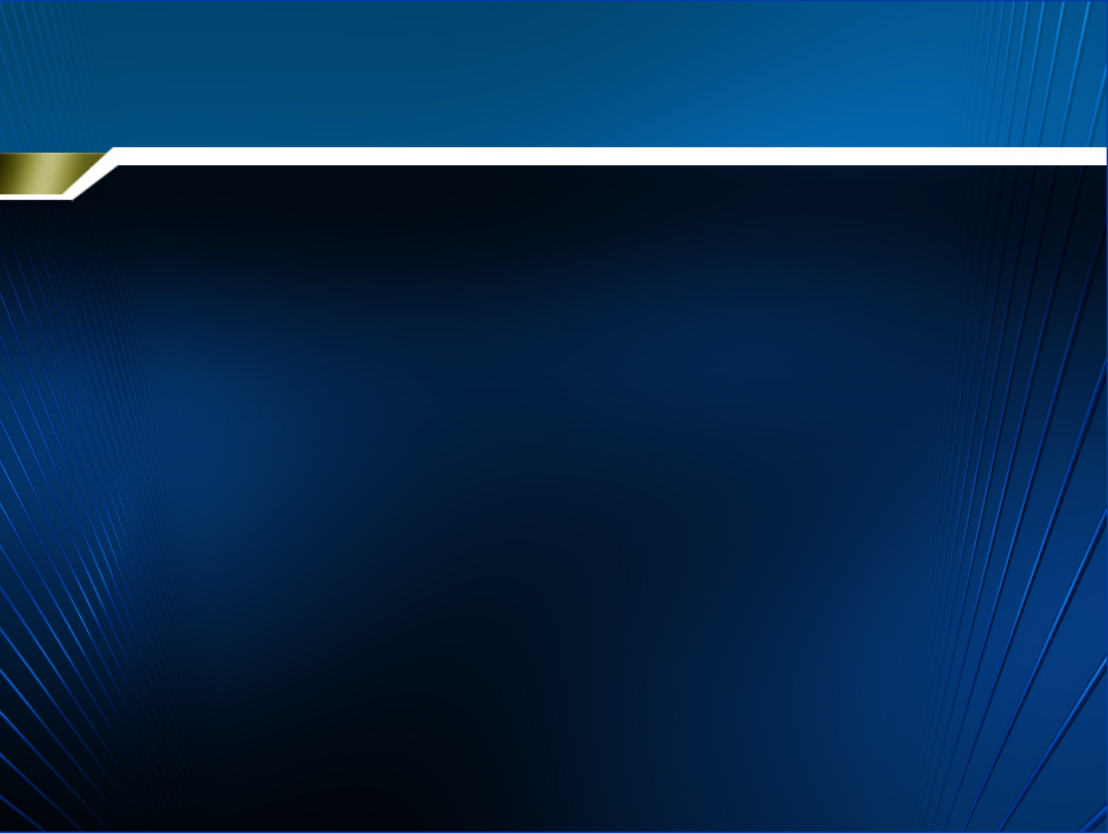 «Сохраняя память о прошлом, строим будущее!» – это совместный проект
студентов факультета инфокоммуникаций БГУИР с архитектором-скульптором, лауреатом Ленинской премии, премии Ленинского комсомола Беларуси Валентином Павловичем Занковичем
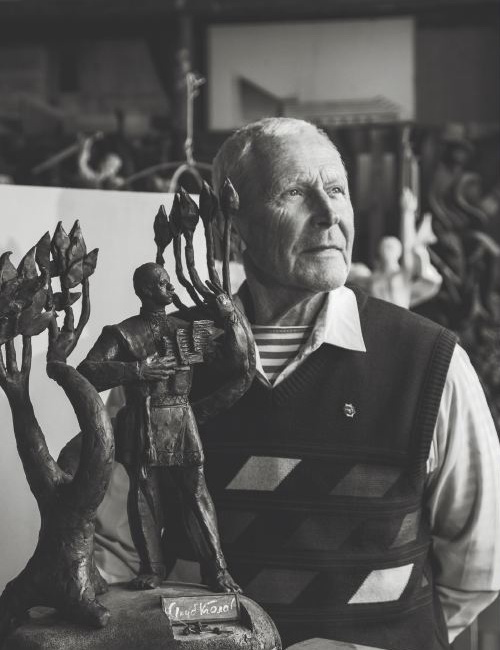 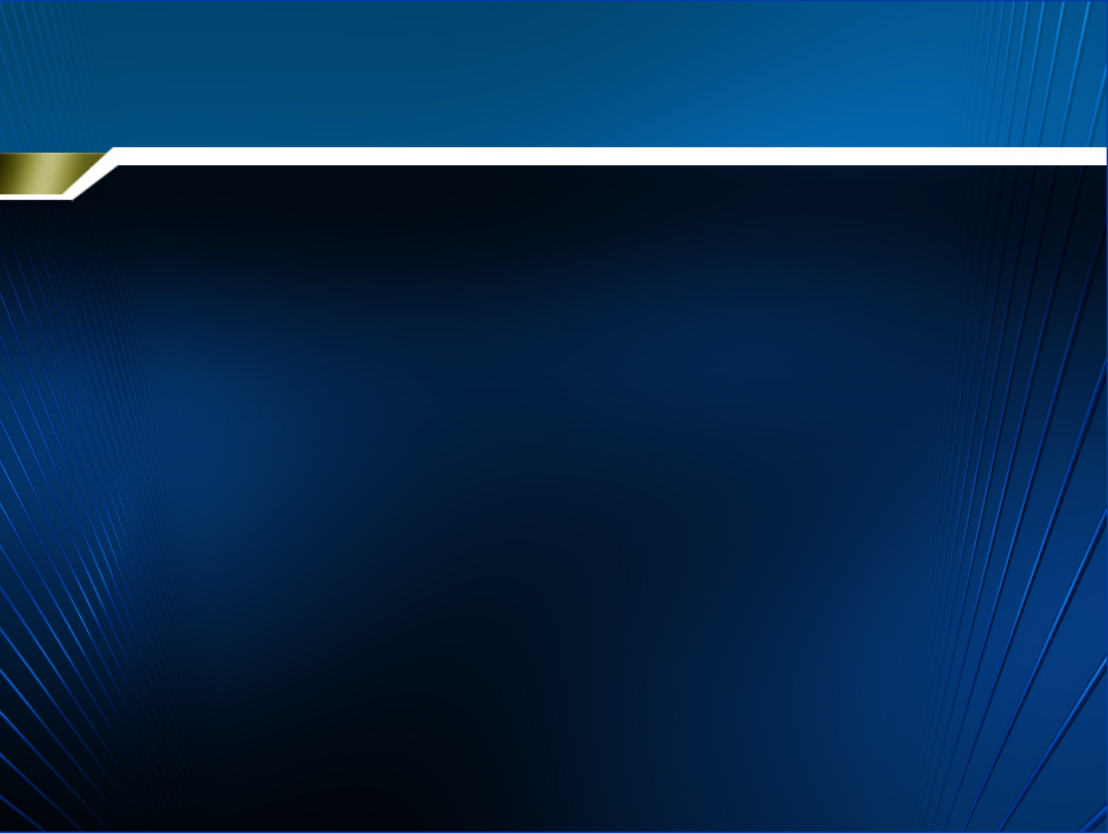 Создан календарь проекта на 2022 год
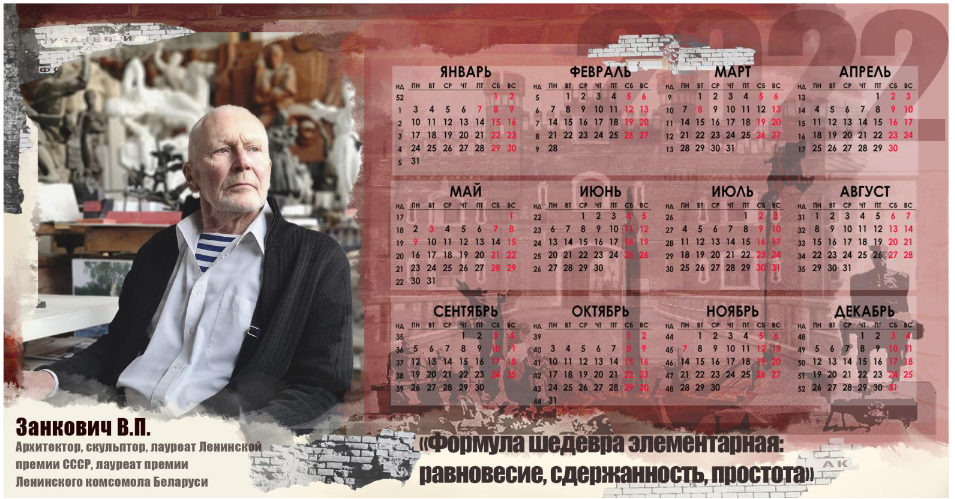 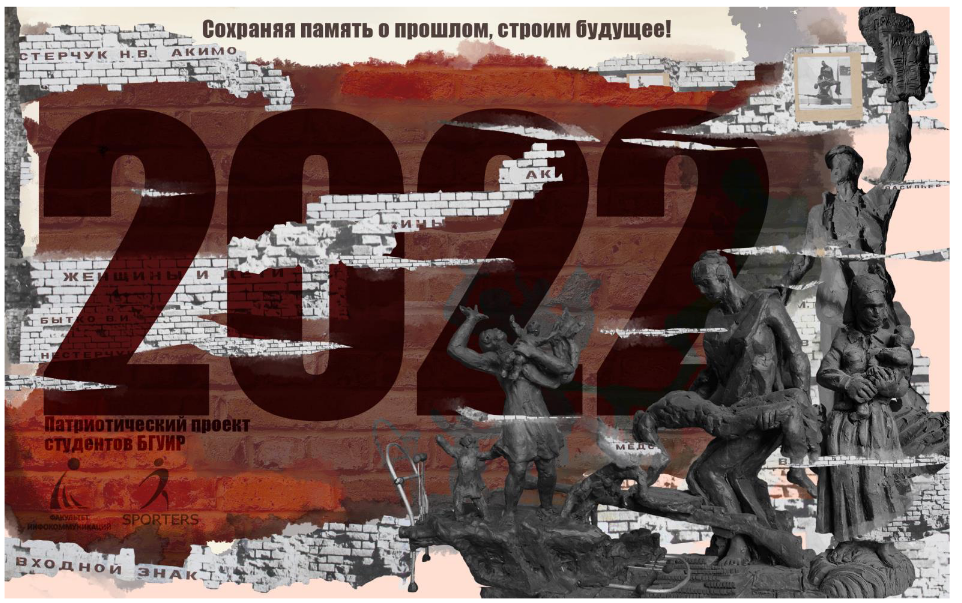 Видео о создании календаря
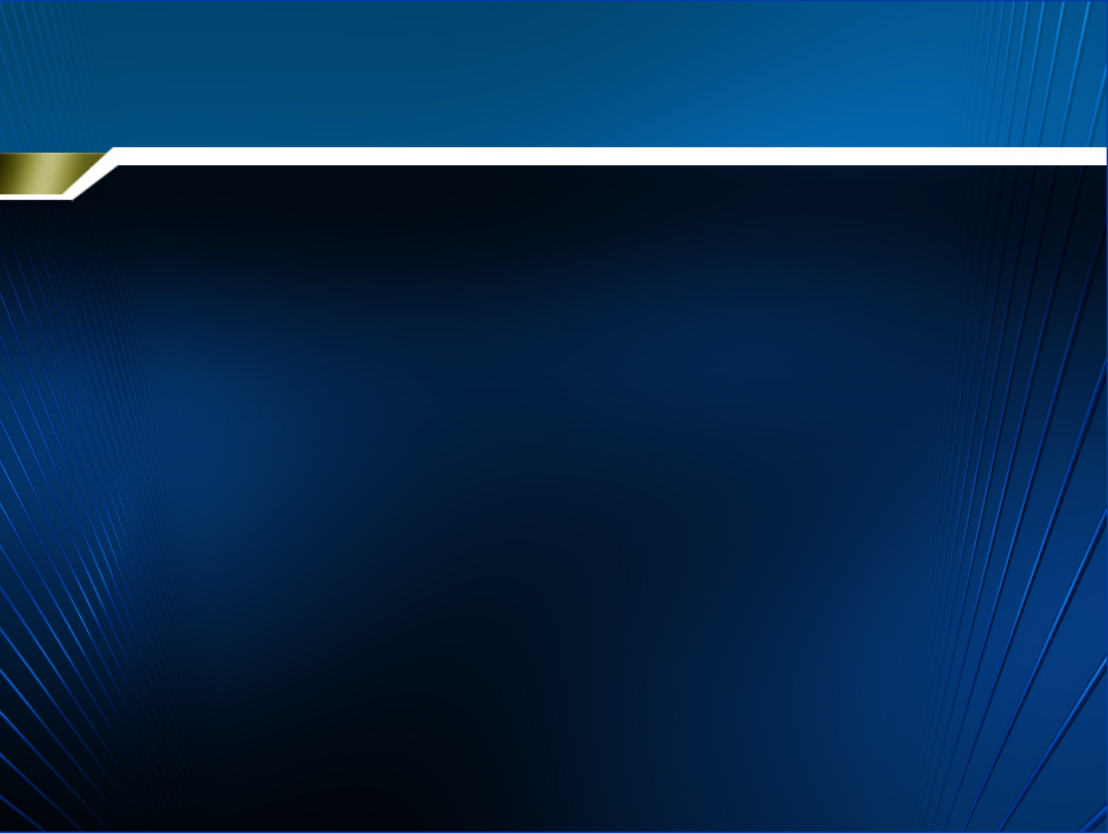 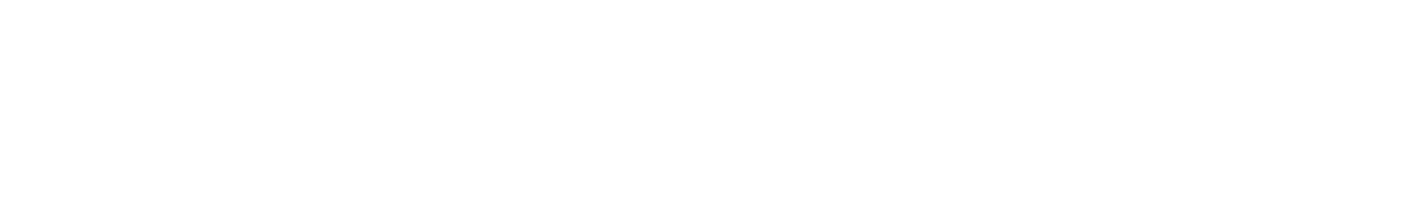 сохранение культурного наследия нашей страны и передача его будущим поколениям в рамках работы волонтерской группы «Sporters» БГУИР
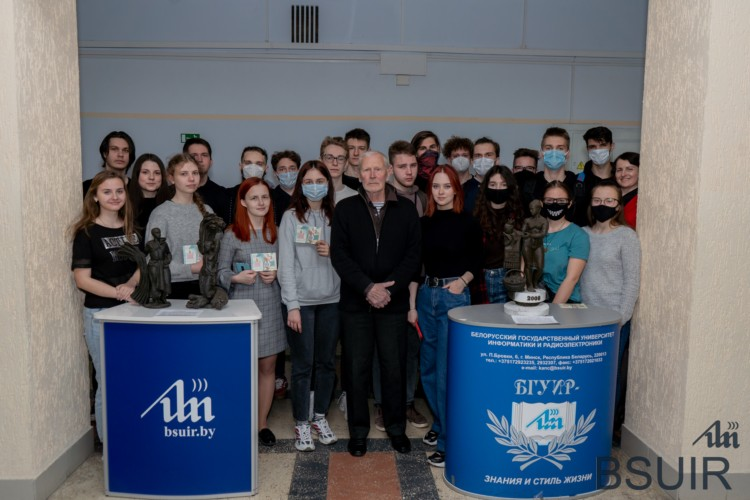 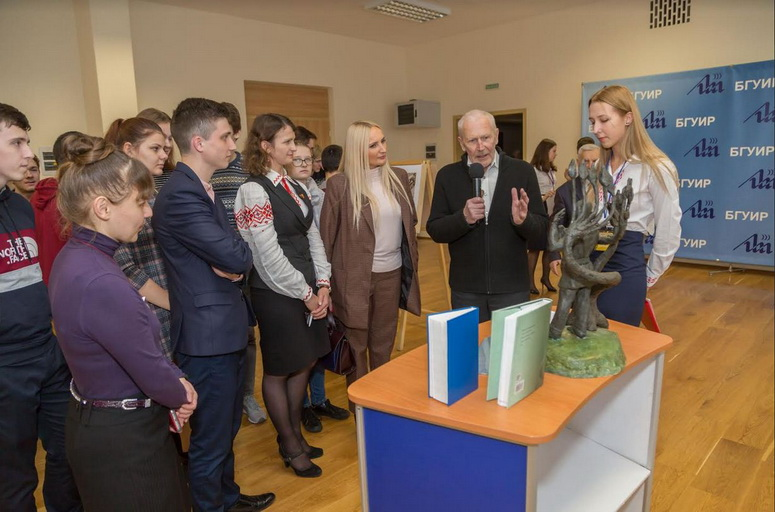 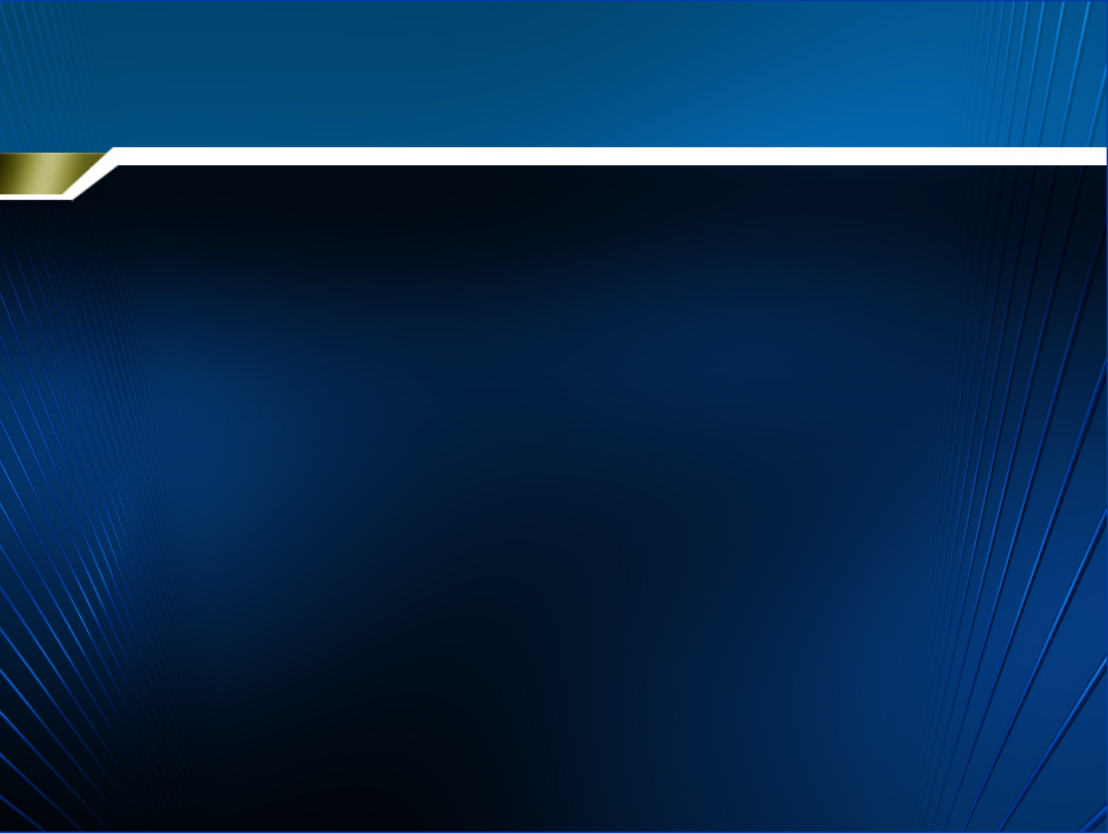 Реализуется с июля 2018 года 

Основные направления: велоробеги, проведение встреч в мастерской В.П. Занковича, пробежки к знаковым событиям, выставки творческих работ, посещение мемориалов
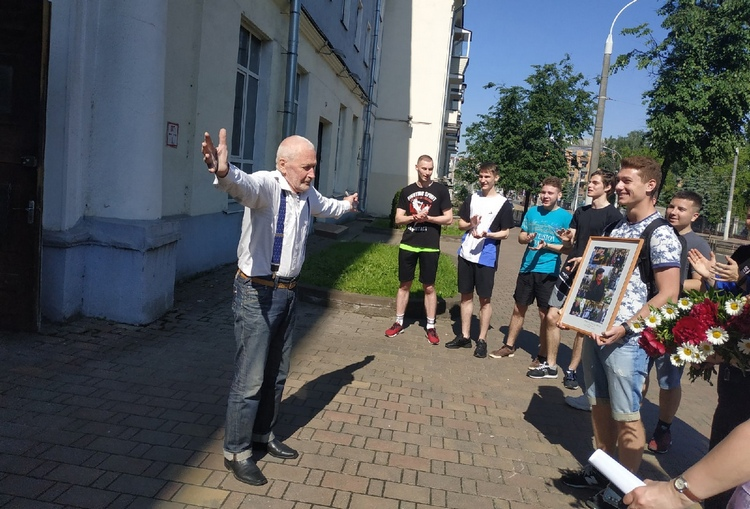 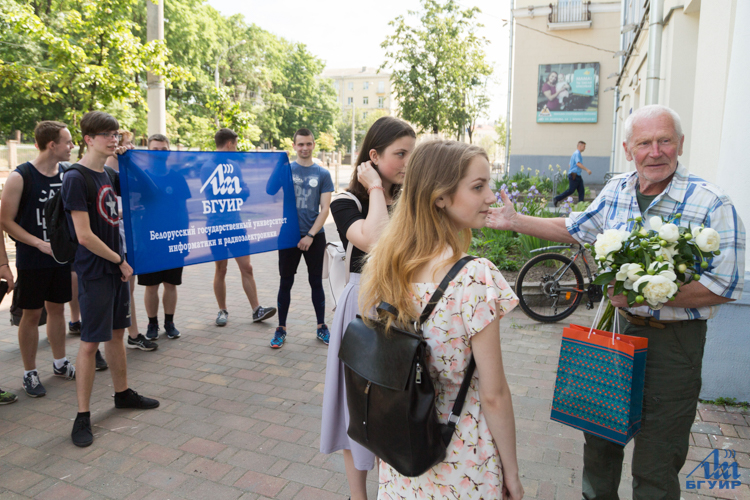 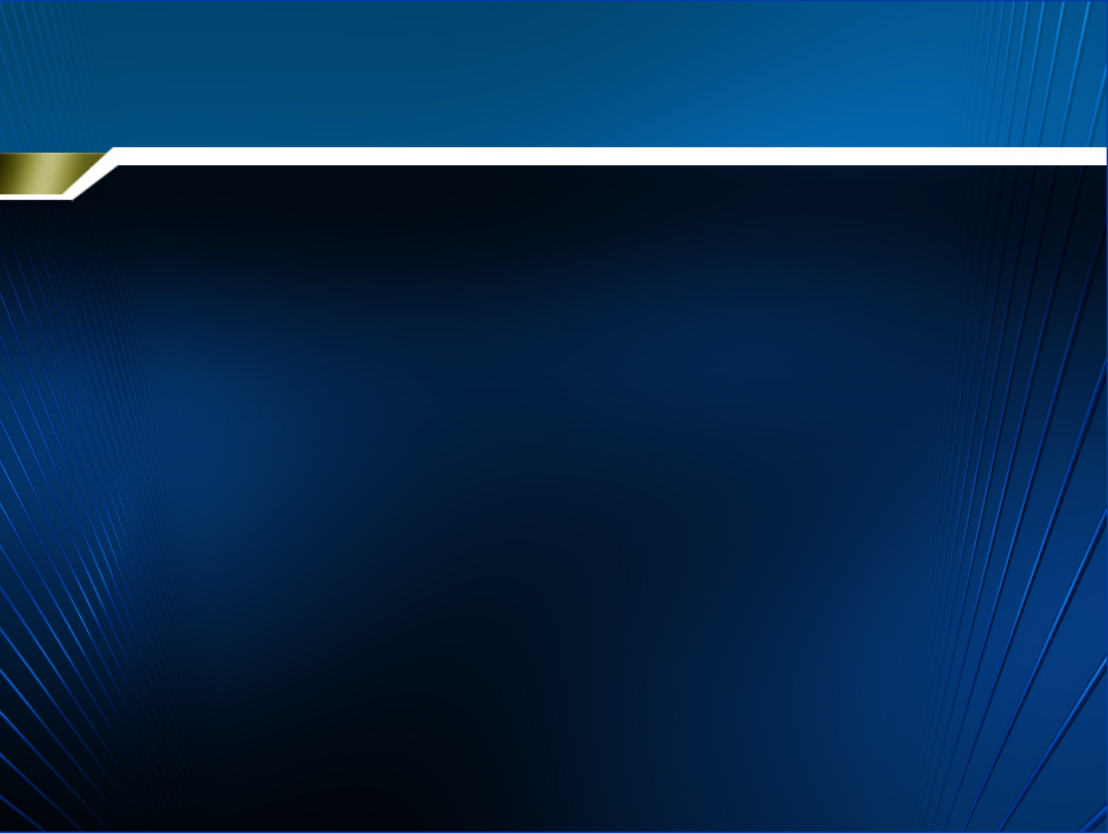 Студенты приняли участие на выставке конкурса Белорусского республиканского союза молодежи городского этапа «100 идей для Беларуси»
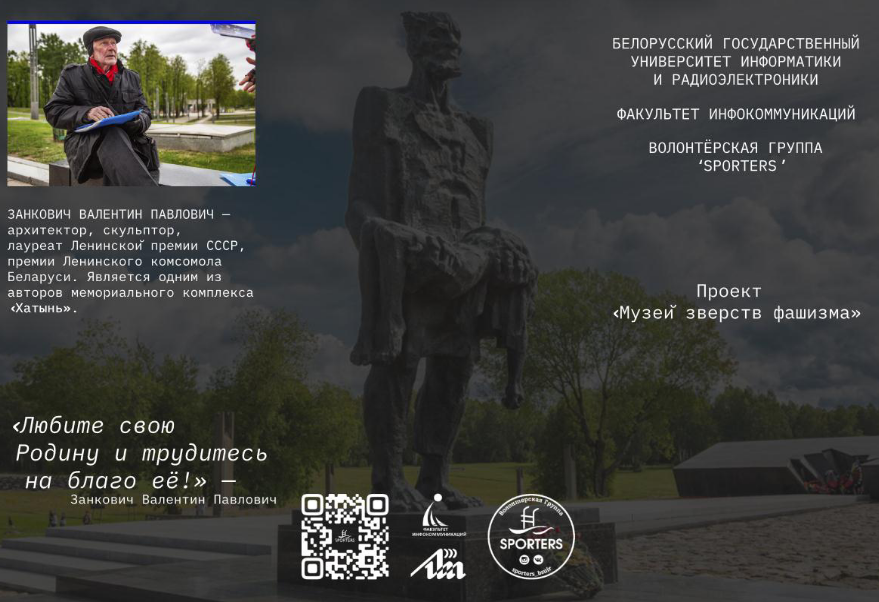 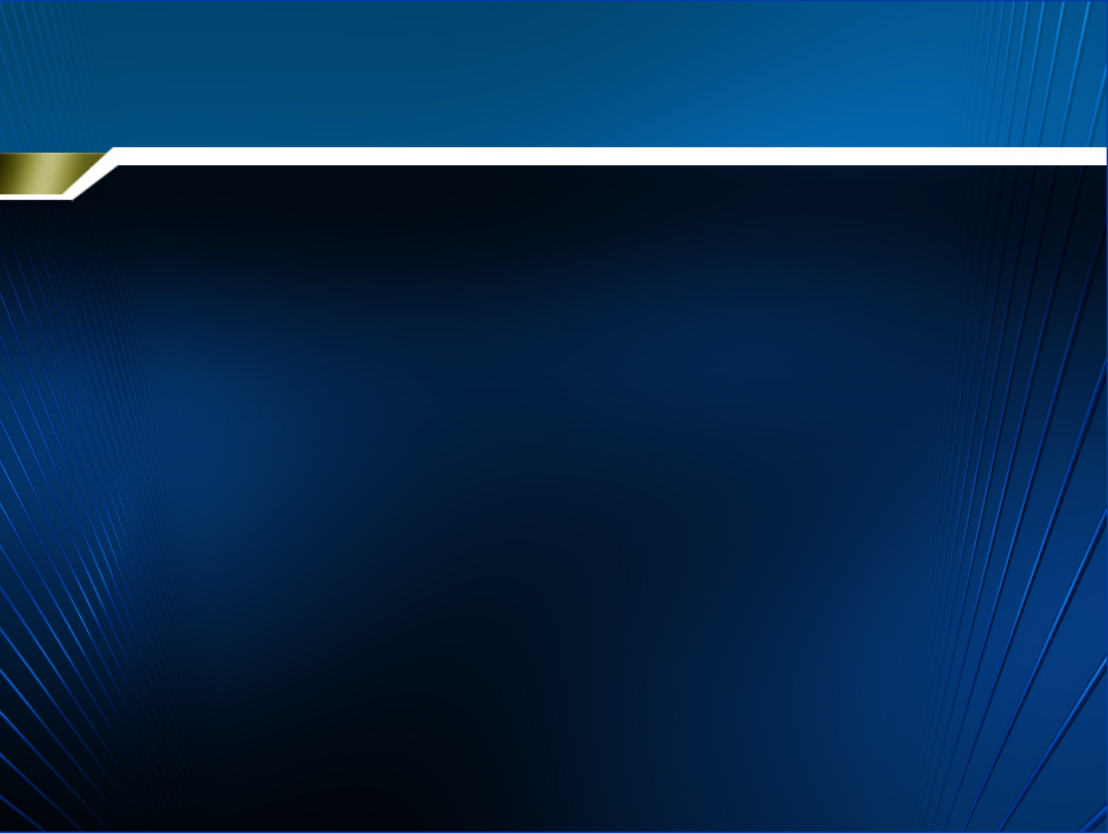 Студенты в мастерской Валентина Павловича Занковича
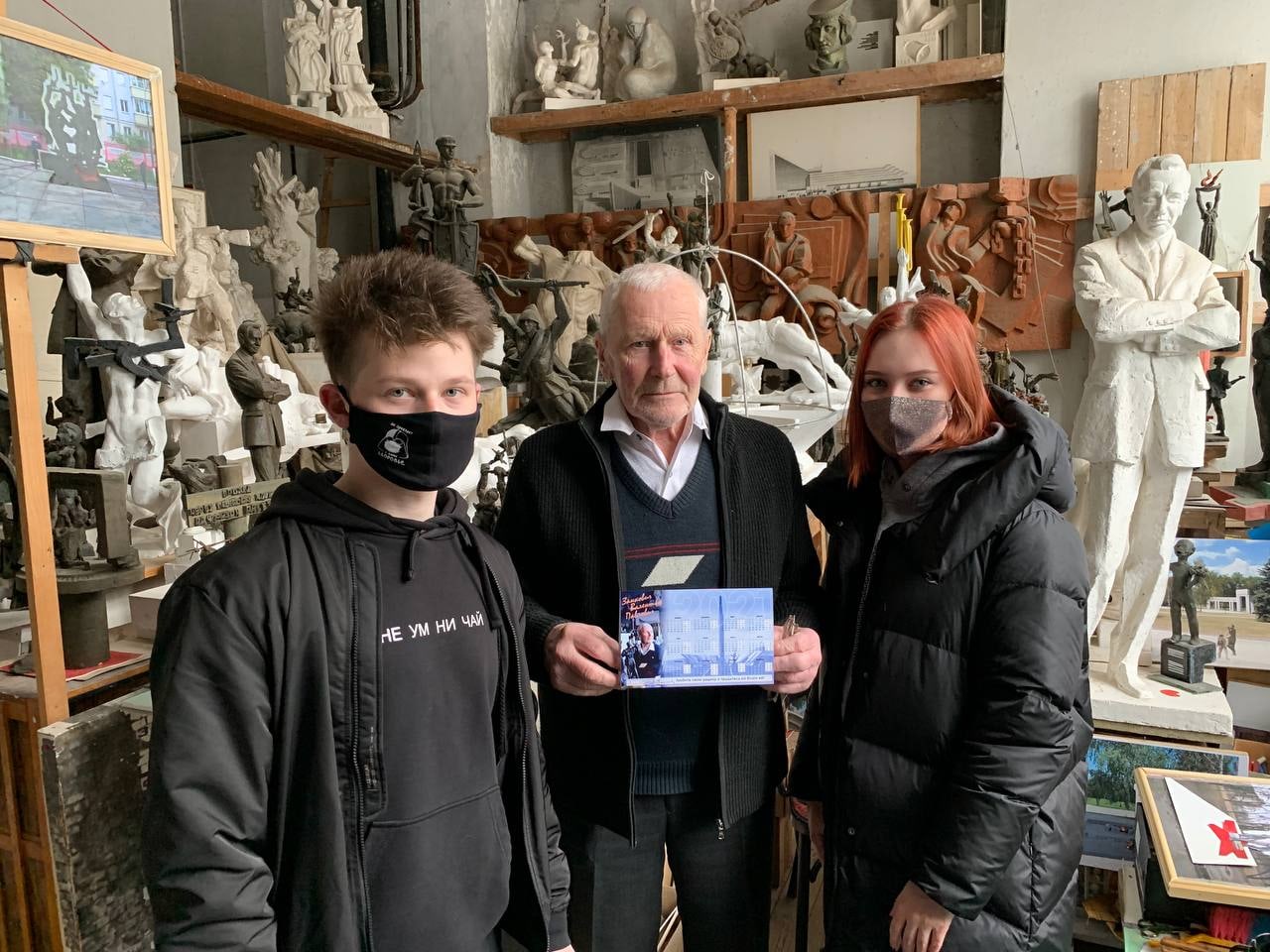 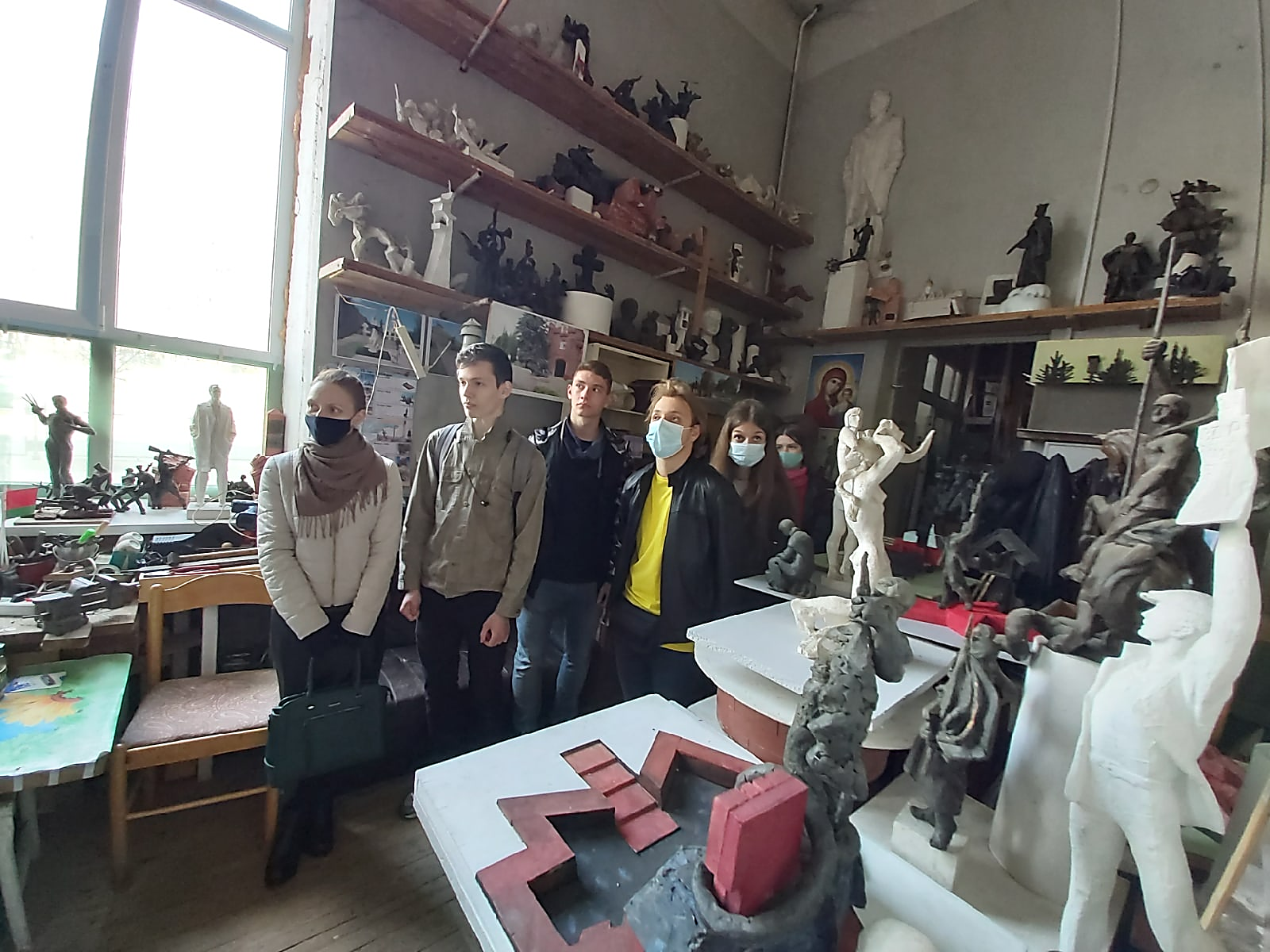 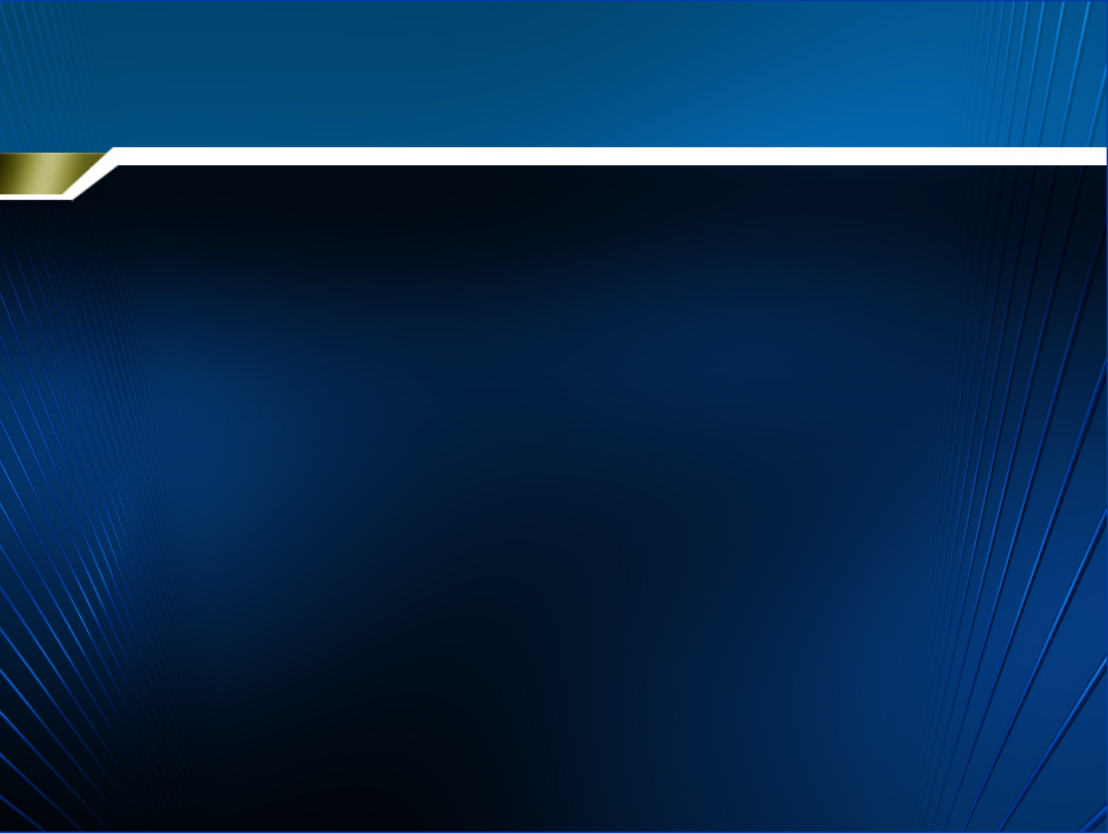 Студэнты 29.04.2021 арганізавалі ў БДУІР выставу скульптур Валянціна Занковіча «Зямля мая, ты кніга - непрачытана...», якую прысвяцілі вясне, вёсцы, беларускай мове і паэзіі
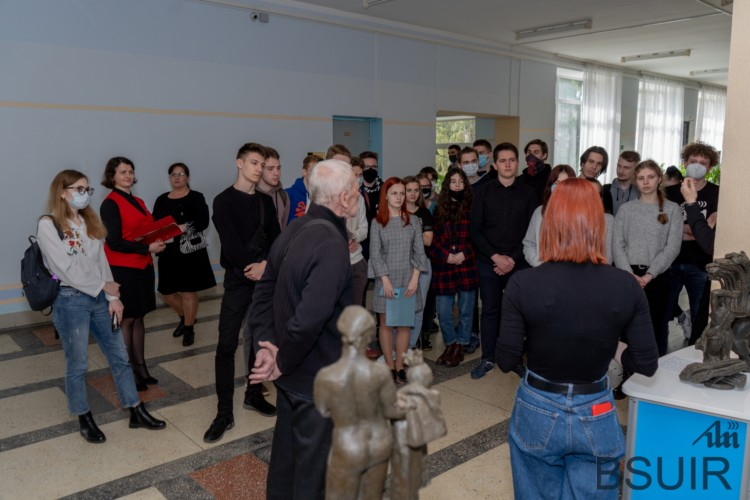 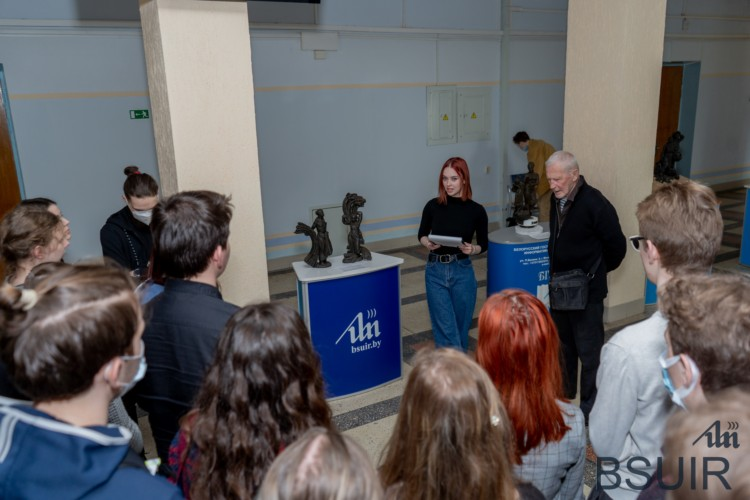 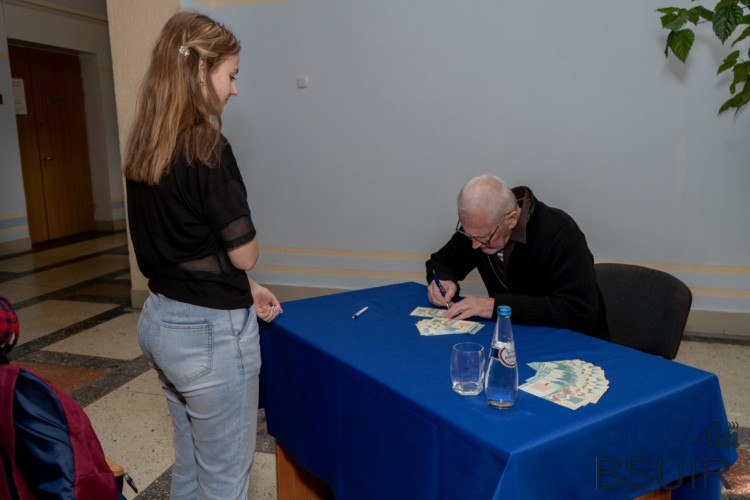 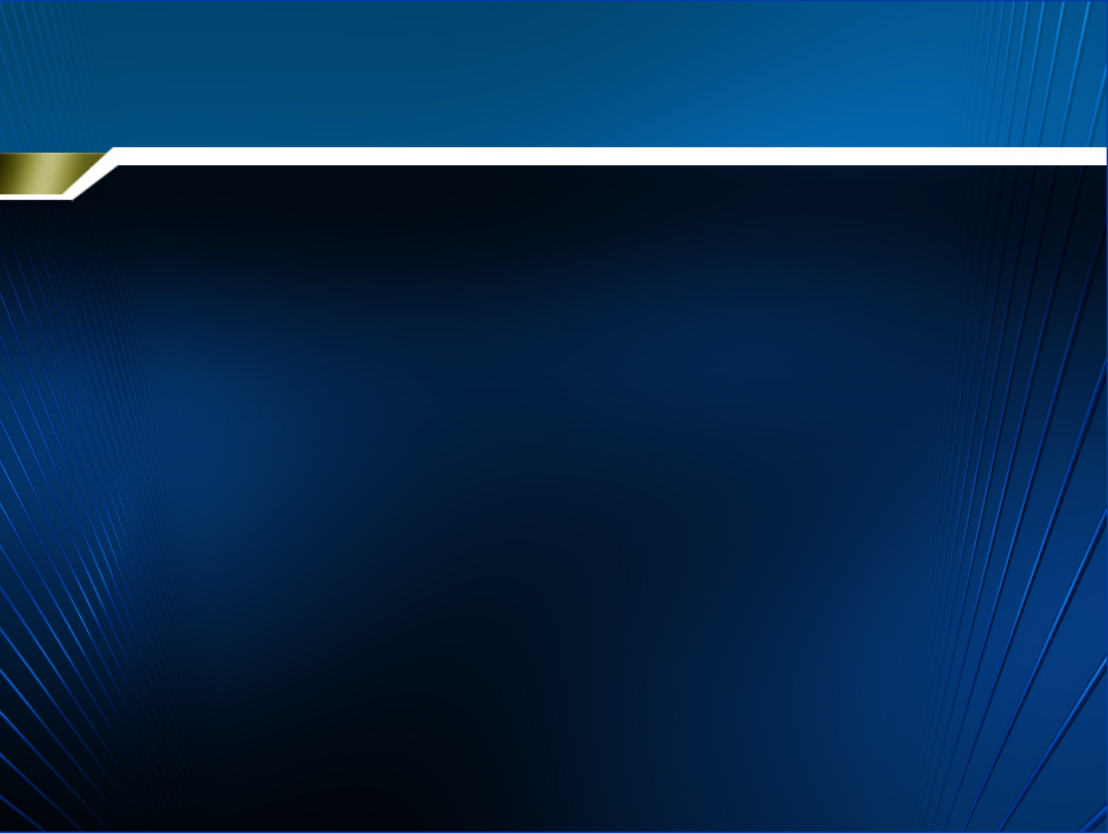 Подробнее о проекте

«Сохраняя память о прошлом, строим будущее!»
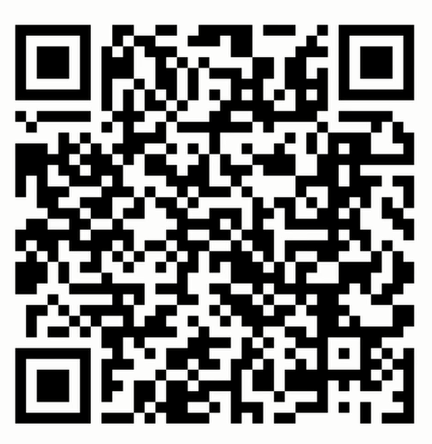 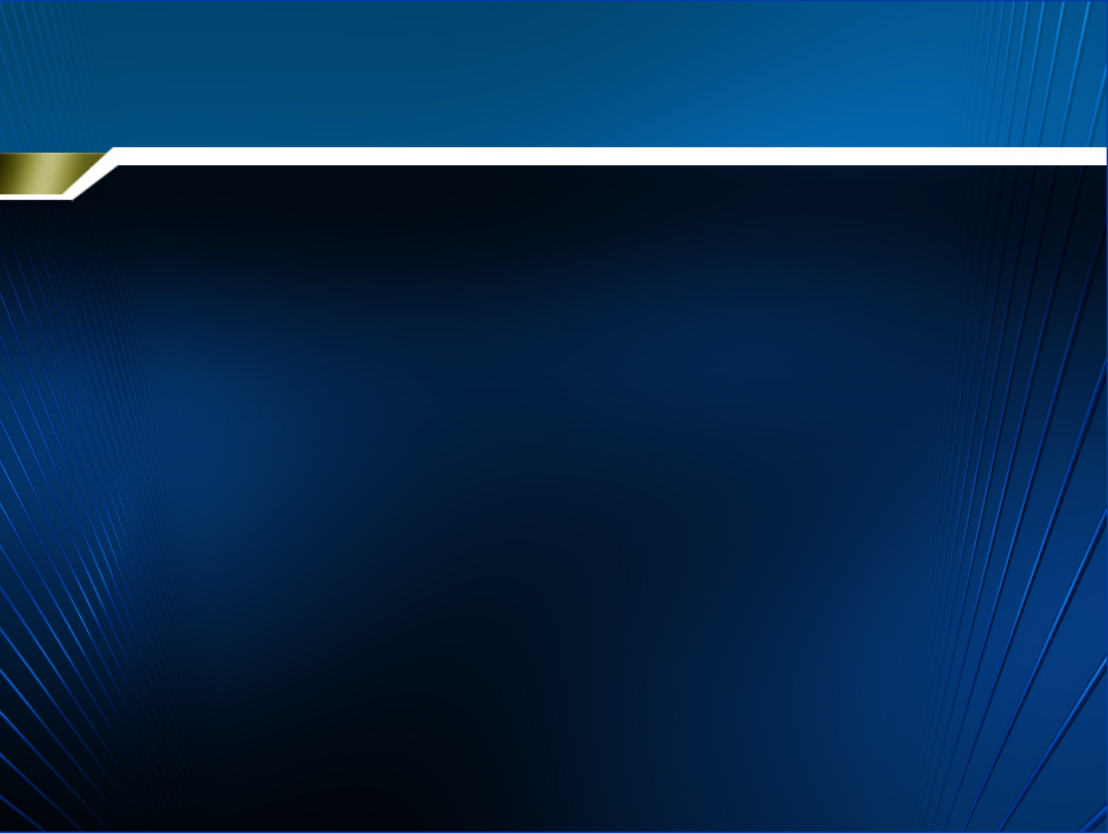 Контакты докладчика
Данейко Татьяна Михайловна
замдекана по воспитательной работе факультета инфокоммуникаций

e-mail: tat@bsuir.by
220013, Республика Беларусь, г. Минск ул. П. Бровки, 10, БГУИР, кабинет 116а
Тел. рабочий: +375 17 293 21 02
Тел. моб.: +375 33 662 77 81 (MTS, viber, Telegram, WhatsApp)                   +375 29 342 41 96 (A1)
 https://www.bsuir.by/ru/kaf-ikt/daneiko-t-m